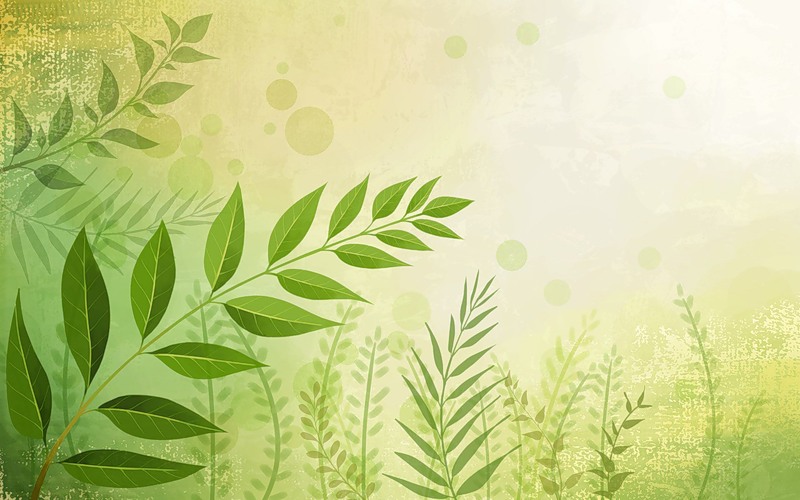 Современные педагогические технологии обучения
Методист МКОУ «МИМЦ» 
Худякова Т.М.
Педагогическая технология – это продуманная во всех деталях МОДЕЛЬ совместной педагогической деятельности по проектированию, организации и проведению учебного процесса с безусловным обеспечением комфортных условий для учащихся и учителя (В. М. Монахов).
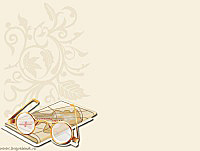 Игровая технология
Технология игровой деятельности (игровая технология) - представляет собой определенную последовательность действий, операций специалиста (педагога, психолога, игротехника и т.д.) по отбору материала, разработке и подготовке игры, включению детей в игровую деятельность, осуществлению самой игры, подведению ее итогов и содержательных результатов.
Классификации педагогических игр:
1.По назначению: обучающие, контролирующие и воспитывающие игры. Также можно выделить развивающие и занимательные.
2.По массовости различают: коллективные и индивидуальные игры.
3.По реакции выделяют: подвижные и тихие игры.
4.По темпу выделяют: скоростные и качественные игры.
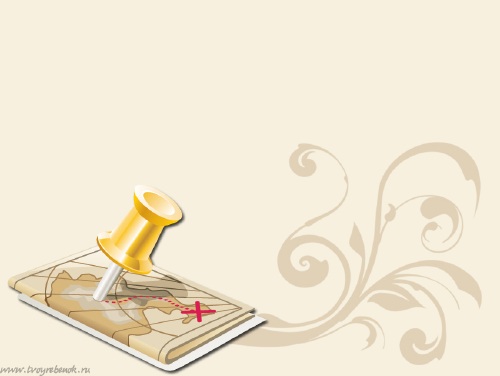 Технология «портфель достижений»
Цель такой работы– выращивание опыта детей по следующим направлениям: 
 работа со своими материалами, их систематизация;
 планирование учебной деятельности, ее анализ и оценка;
форма презентации своих достижений.
СОДЕРЖАНИЕ ИНДИВИДУАЛЬНОЙ НАКОПИТЕЛЬНОЙ РАБОЧЕЙ ПАПКИ (портфель ученика)
1. Титульный лист (обложка).
2. Содержание:
II  раздел   «Портфолио документов» (официальные документы)
III  раздел  «Портфолио работ» (творческие работы, направления активности)
Раздел IV. Отзывов о достижениях ученика (анализ ученика своей деятельности).
I раздел     «Мой портрет»
05.12.2013
6
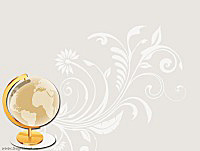 Технология коллективного взаимообучения
Парная работа используется в трех видах:
статическая пара, которая объединяет по желанию двух учеников, меняющихся ролями («учитель» - «ученик»); так могут заниматься два слабых ученика, два сильных, сильный и слабый при условии взаимного расположения;
динамическая пара, четверо учащихся готовят одно задание, но имеющее четыре части:   после  подготовки  своей   части  задания  и  самоконтроля  школьник  обсуждает задание трижды (с каждым партнером), причем каждый раз ему необходимо менять логику   изложения,   акценты,   темп   и   т.п.,  т.е. включать  механизм  адаптации  к индивидуальным особенностям товарища;
вариационная  пара,  в  которой  каждый  член  группы  получает  свое  задание, выполняет его, анализирует вместе с учителем, проводит взаимообучение по схеме с остальными тремя товарищами, в результате каждый усваивает четыре порции учебного содержания.
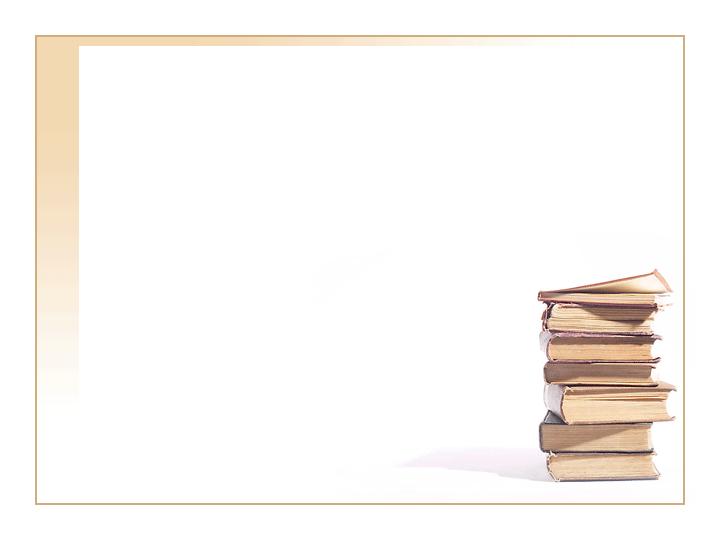 Технология проектов
Проект – оригинальная практико-ориентированная работа интегративного, межпредметного и творческого содержания. В ней учащийся (учитель) решает конкретные учебные, культурные, социальные задачи исследовательского и прикладного характера, наполняя работу открывающимся ему новым образовательным (для учителя – педагогическим) содержанием и практическим смыслом.
.
Проект – это 6 «П»
Поиск 
информации
Продукт
Планирование
ПРОЕКТ
Проблема
Презентация
Портфолио
«Погружение в проект»

1.    Ознакомление с теоретическим материалом.

2.    Решение разнообразных задач.

3.    Предлагается выполнить проект на тему «Координатная плоскость»
10
Метод проектов на уроке математики
Координатная плоскость
у
А
В
х
11
Организационный момент

   Ученики делятся на 3 группы:

1 группа: Разработка задач на тему
    «Математический сад».

2 группа: Подготовка сообщения 
   «Координаты в различных профессиях».

3 группа: Путешествие в будущее
    «Встреча с координатами».
12
Сроки выполнения 

На выполнение проекта даётся 3- 5 дней.

Критерии оценки проекта:

Полнота раскрытия темы.
Оригинальность решения проблемы.
Качество выполнения труда.
Убедительность презентации.
13
Презентация работ

      1 группа разработала комплект задач на построение по заданным координатам различных растений, фруктов и овощей.
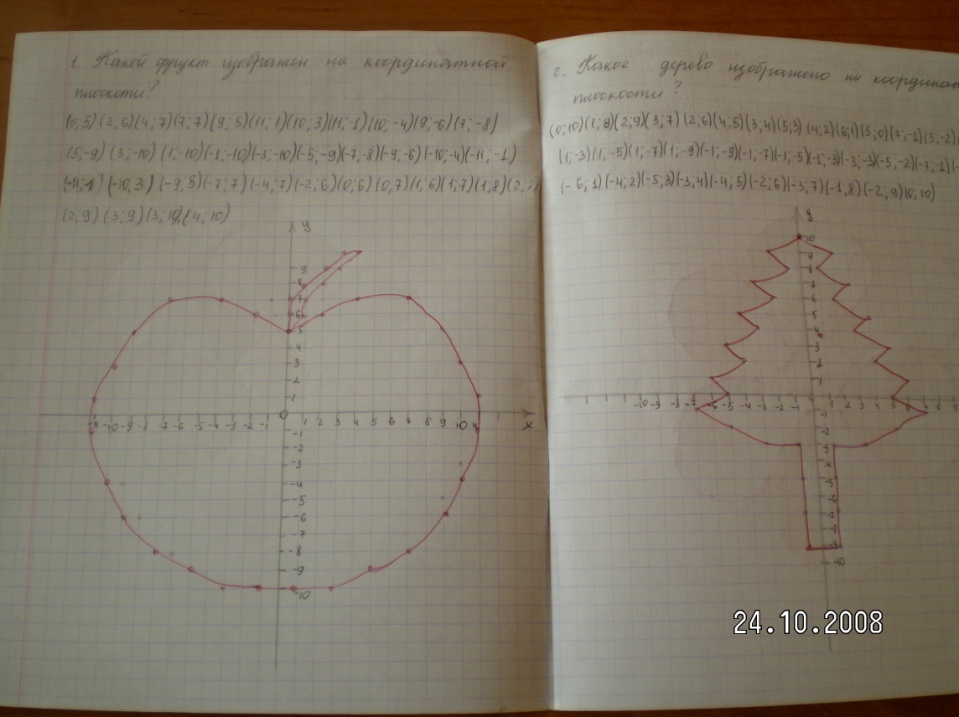 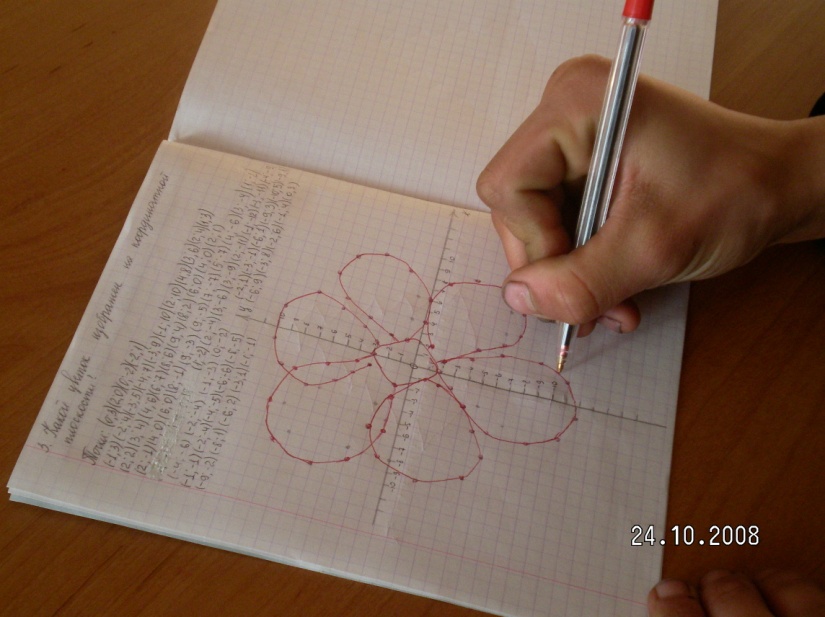 14
Презентация работ

      2 группа используя сеть Интернет, беседы с родителями, составила небольшой доклад и представила его перед классом.
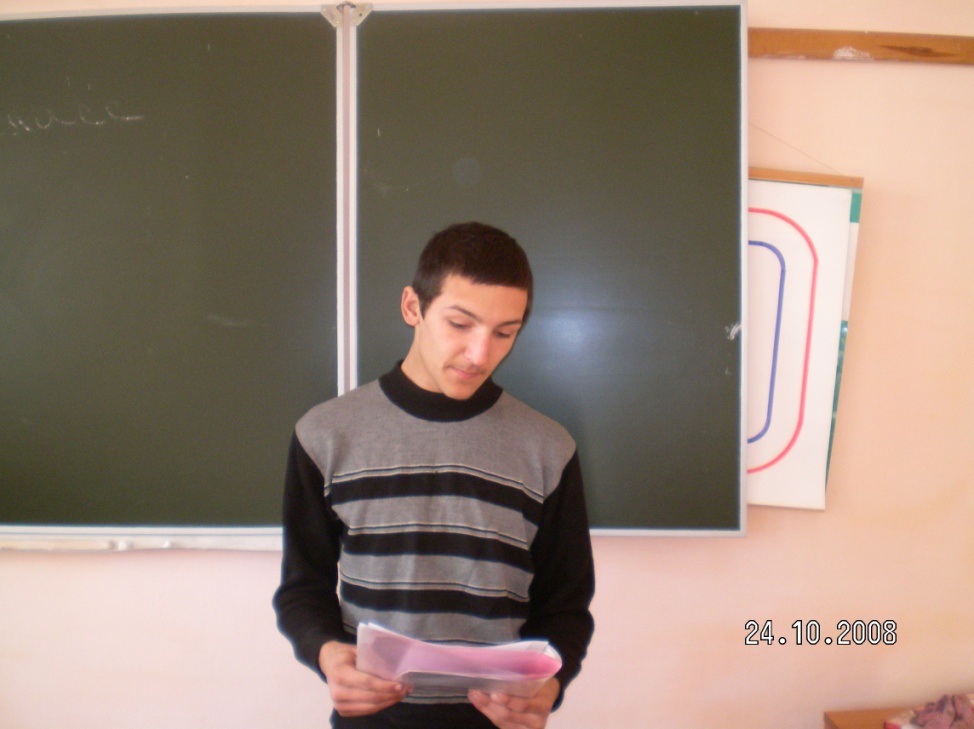 15
Презентация работ

       3 группа подготовила чертежи и названия графиков, которые будут изучать в старших классах. Убедила учащихся класса в актуальности и важности этой темы.
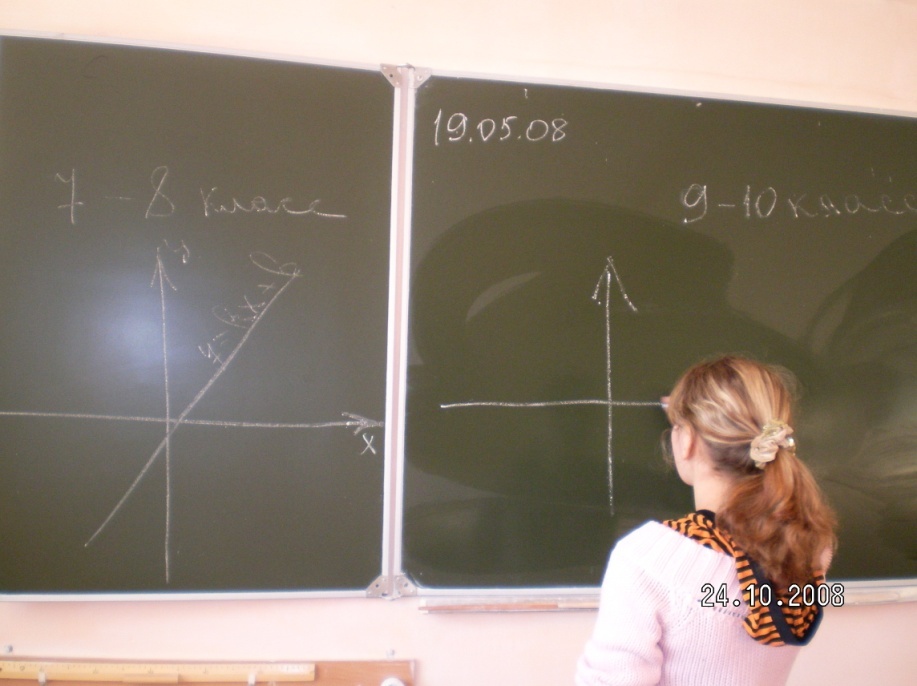 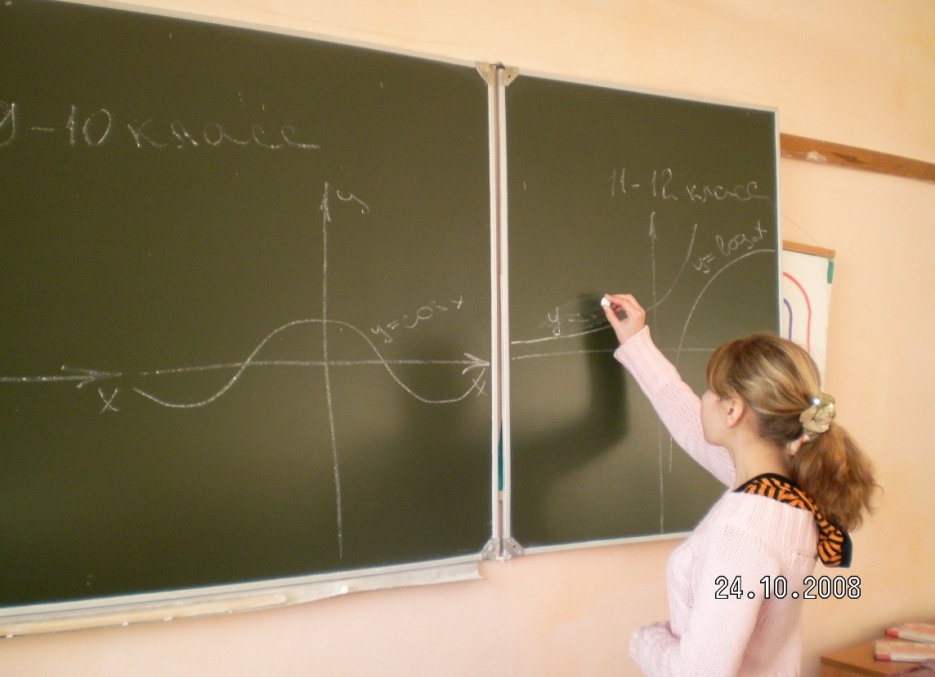 16
Технология построения интеллект-карт
Интеллект-карты — это инструмент, позволяющий эффективно структурировать и обрабатывать информацию, мыслить, используя весь свой творческий и интеллектуальный потенциал.
Составление интеллект-карты по роману «Преступление и наказание»
1.Выбираем тему, идею, предмет, объект, образ, то есть то, о чём будет интеллект- карта, например:
«Преступление и наказание»
2. Рисуем  или пишем объёмный, цветной образ темы в середине листа бумаги
3.Ассоциируем
Петербург, университет, учёба, квартира, коморка, плата, деньги, страх, хозяйка,                                                                              мысль, убийство, улица, бред, болезнь,
теория, следствие, ожидание, сестра, мама,
встреча, ссора, Рогозин, Лужин, Соня Мармеладова, старуха-процентщица,судья, Родион Раскольников,Свидригайлов,смерть
покаяние, любовь, ссылка, одиночество,
Евангелие, прозрение, мечта, наказание.
4. Наводим порядок в словах-ассоциациях-группируем по смыслу
Родион Раскольников, Петербург, учёба, университет, бедность, деньги, хозяйка,
страх, теория, убийство, мысли, следствие,
сестра, мама, Рогозин, Лужин, Соня, улица, Свидригайлов, смерть, похороны, разговор,
покаяние, признание, суд, любовь, слёзы, ссылка, Евангелие, прозрение, наказание
6.К нарисованному образу предмета добавляем ветви – основу структуры. Количество ветвей равно количеству ключевых фраз и ключевых слов.
7.Заполняем структуру словами-ассоциациями, размещая их на ответвлениях соответствующих ключевых веток
8.Оживляем карту рисунками, символами, смайликами, графикой, всем,что со словами ассоциируется
10.Устанавливаем объективные связи между блоками или их элементами
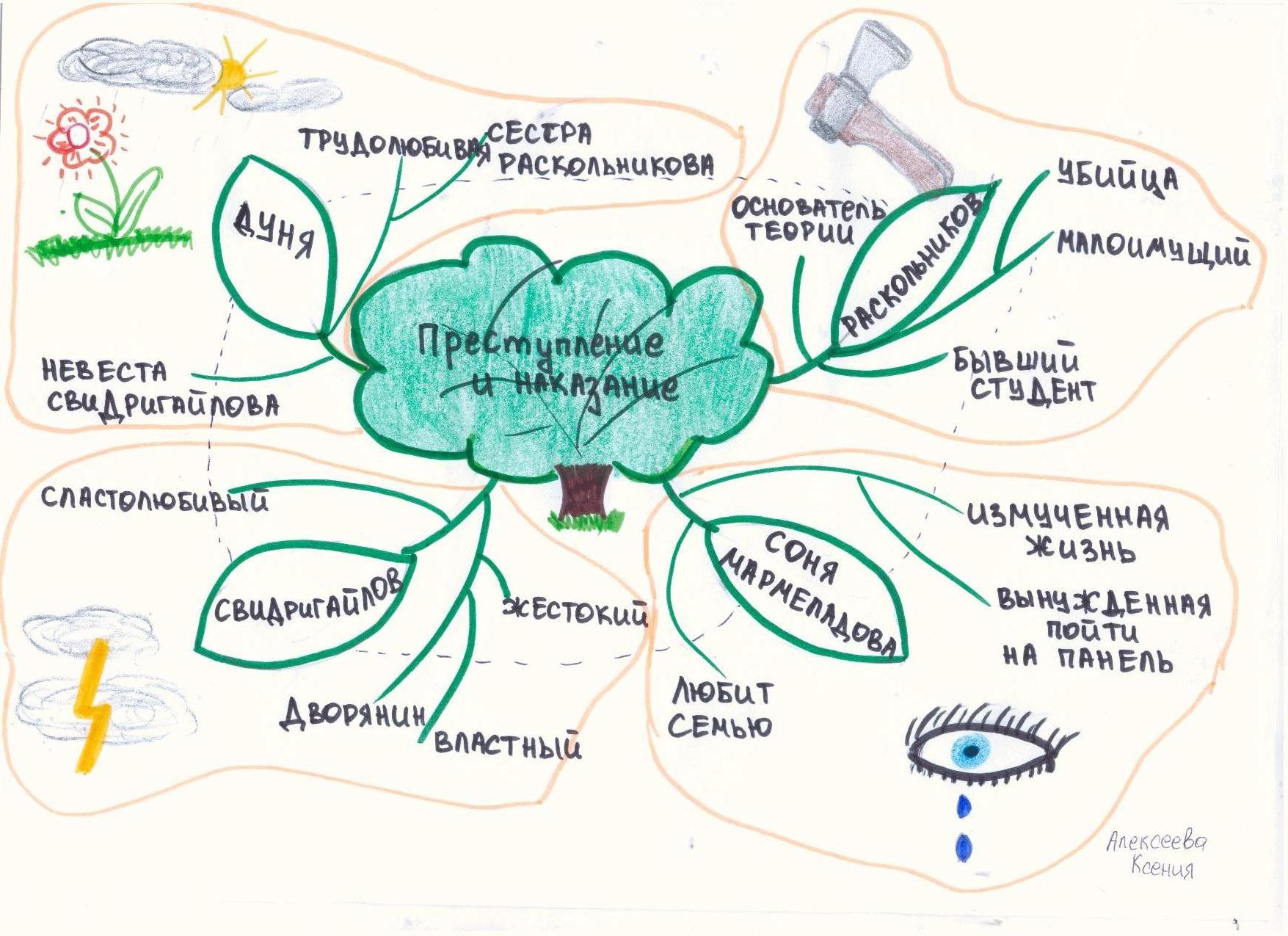 ИКТ технология
Виды ИКТ, используемые в процессе обучения
презентации к урокам;
логические игры;
интерактивные тесты;
электронные энциклопедии;
физминутки;
видеофильмы и видеоролики.
Этапы подготовки урока с использованием ИКТ:
Концептуальный;
Технологический;
Операциональный;
Педагогическая реализация.
Технологии развития критического мышления
Синквейн является быстрым, эффективным инструментом для анализа, синтеза и обобщения понятия и информации. Он учит осмысленно использовать понятия и определять свое отношение к рассматриваемой проблеме, используя, всего пять строк.
Пример написания синквейна
Схема:                                                            Пример синквейна: 
Существительное.                                                        Весна. 
Прилагательное, прилагательное.            Свежая, солнечная. 
Глагол, глагол, глагол.                                   Пробуждает, веселит, радует. 
Предложение - отношение к теме.           Я очень люблю весну. 
Синоним к первой строке.                                          Обновление.